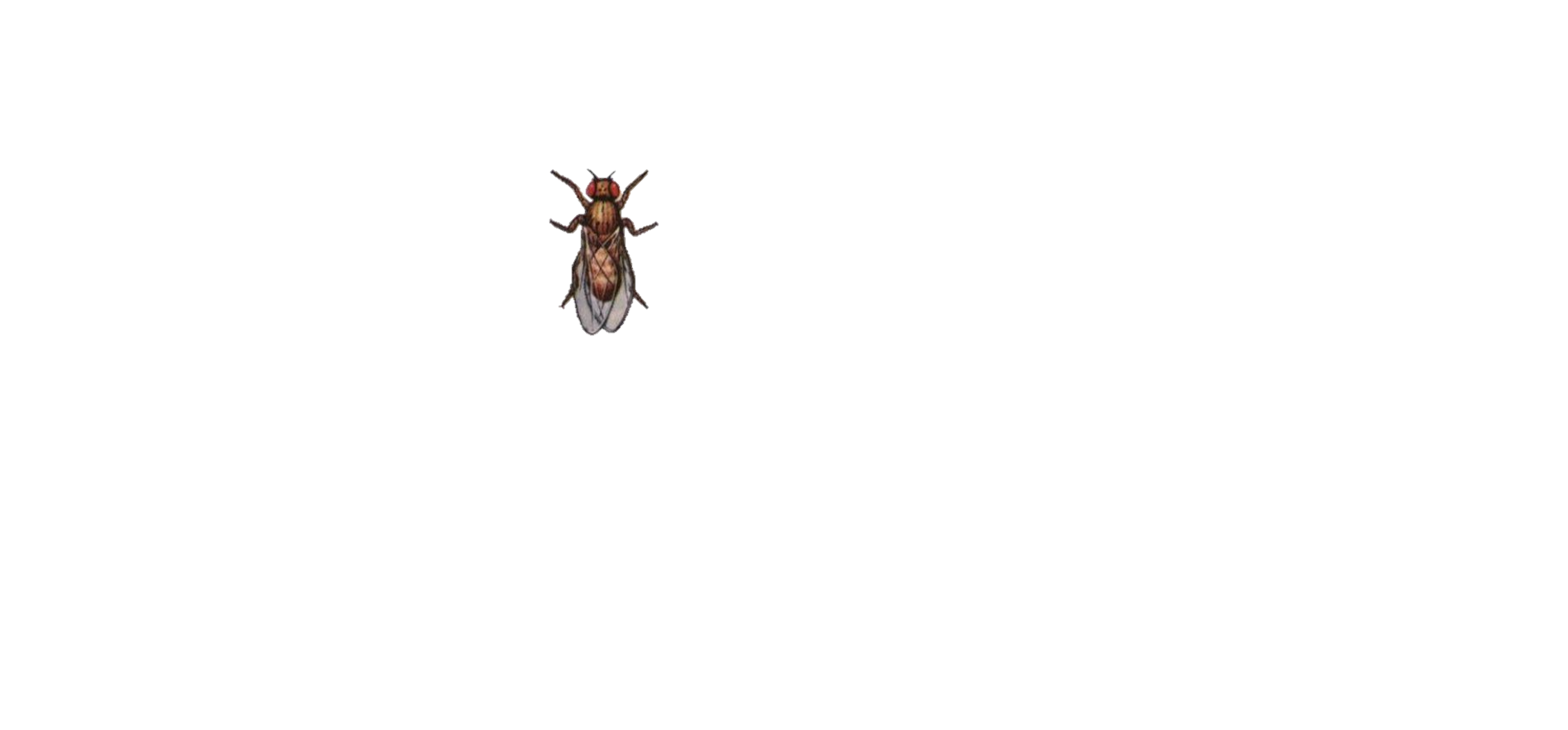 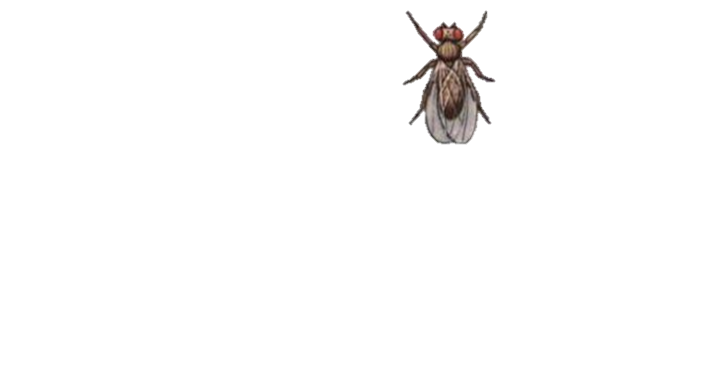 Сцепленное наследование
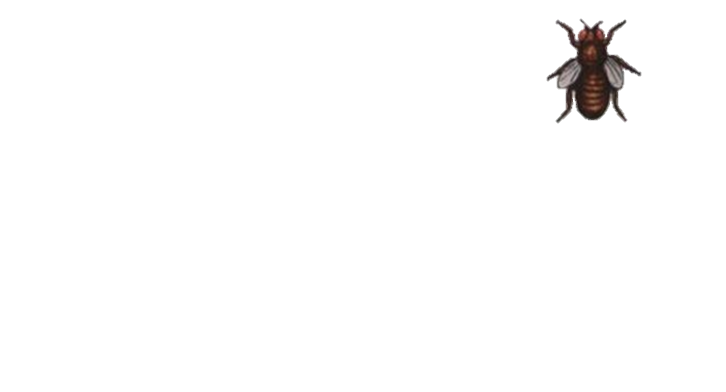 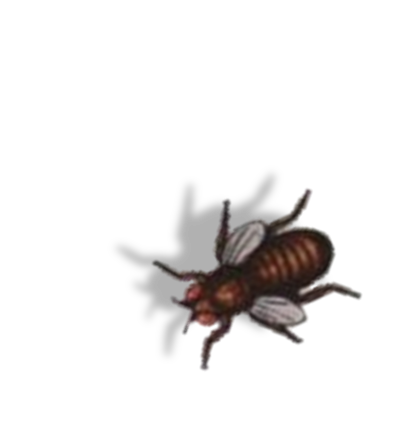 – совместное наследование признаков, расположенных в одной хромосоме и образующих группу сцепления.
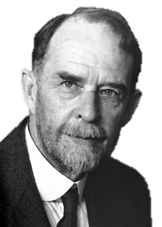 Томас Хант Морган
Сцепленное наследование генов не подчиняется законам Г. Менделя. 
Механизм сцепленного наследования генов изучал выдающийся американский генетик Т. Морган (1886 — 1945), который работал с плодовыми мушками дрозофилами.
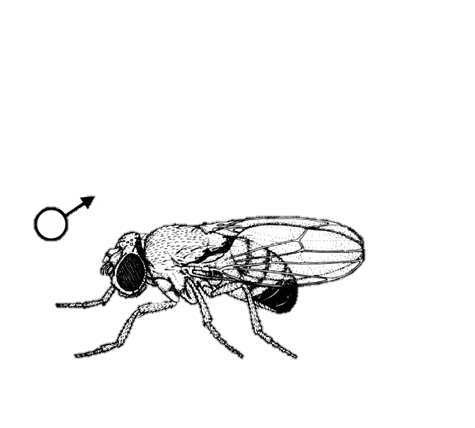 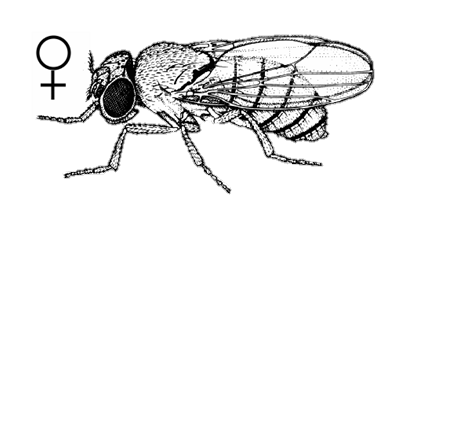 Эксперимент  Т.  Моргана
AaBb
aabb
Объект исследования:   
плодовая мушка дрозофила  
диплоидный набор = 8 хромосом

А – серое тело      
а – черное тело
В – нормальные крылья 
в – укороченные крылья

Вывод:   
Гены  признаков   А и В находятся в одной хромосоме
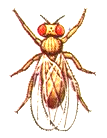 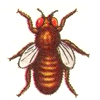 X
P
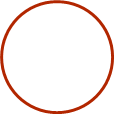 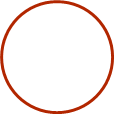 G
AB
ab
ab
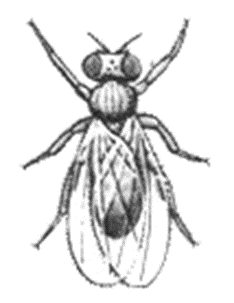 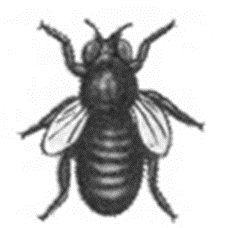 F1
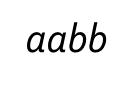 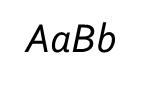 Нарушение сцепленного наследования
В ряде случаев сцепление может нарушаться. Причина нарушения сцепления — кроссинговер — обмен участками хромосом в профазе первого мейотического деления (у самцов дрозофилы кроссинговер не происходит).
Кроссинговер приводит к генетической рекомбинации. Чем дальше друг от друга расположены гены, тем чаще между ними происходит кроссинговер.
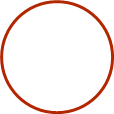 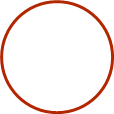 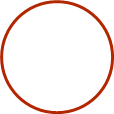 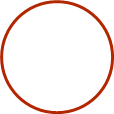 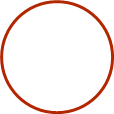 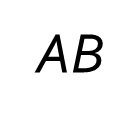 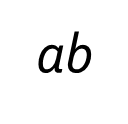 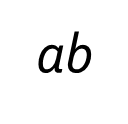 aB
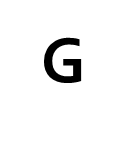 Ab
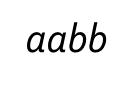 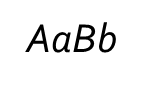 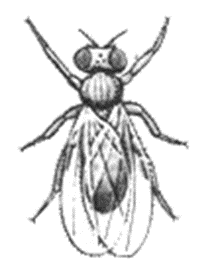 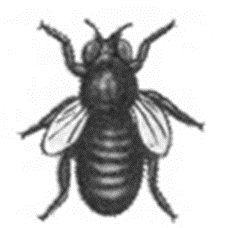 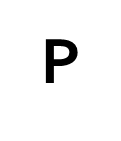 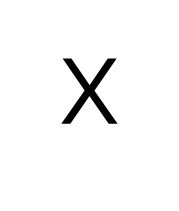 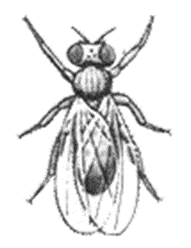 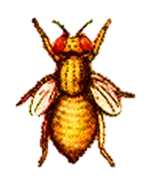 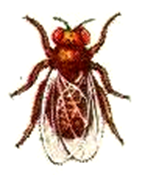 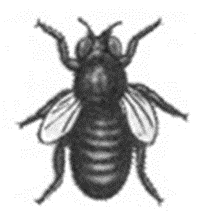 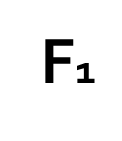 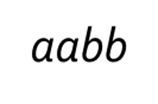 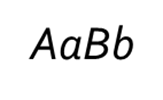 Aabb
aaBb
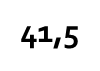 41,5
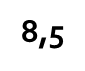 8,5
Основные положения Т. Моргана
Гены, локализованные в одной хромосоме, образуют одну группу сцепления и наследуются совместно (сцеплено).
Сцепленные гены располагаются в хромосоме линейно друг за другом.
Сцепление может быть полным при отсутствии кроссинговера.
Сцепление может быть неполным – прерывается кроссинговером.